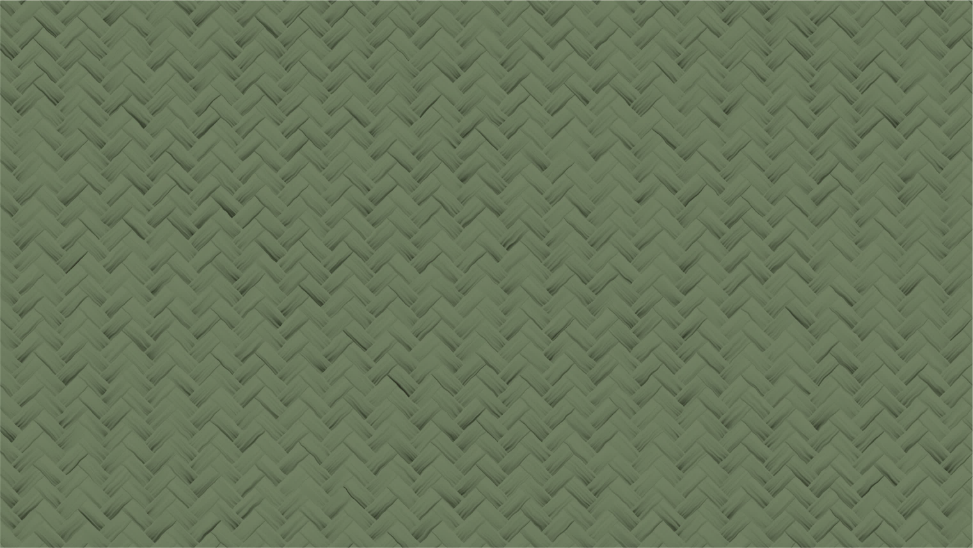 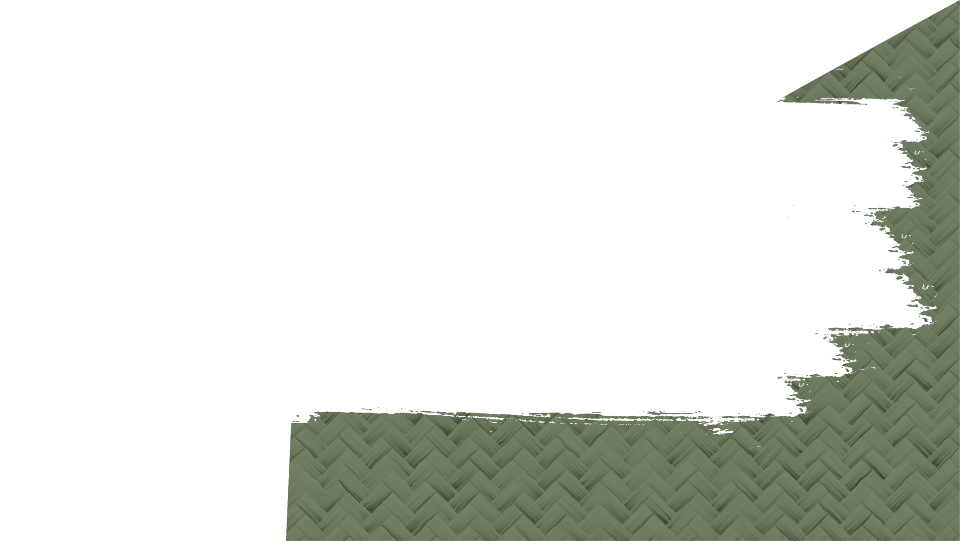 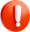 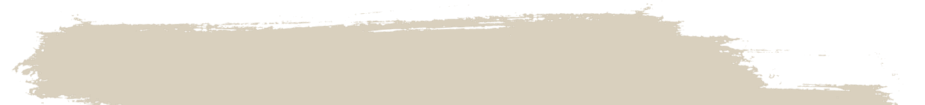 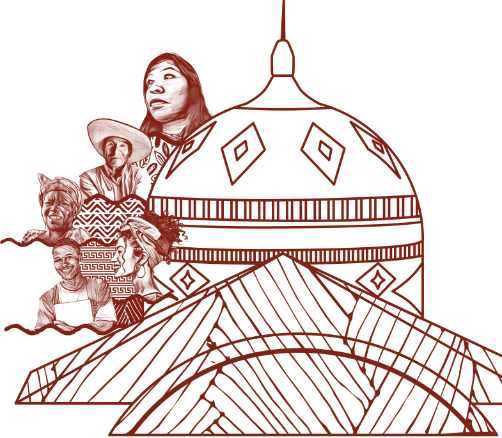 Tela de descanso
Padrão do Seminário
Não altere!
Não exclua!
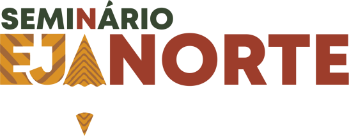 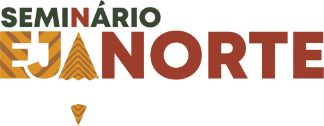 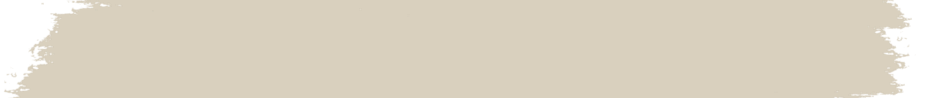 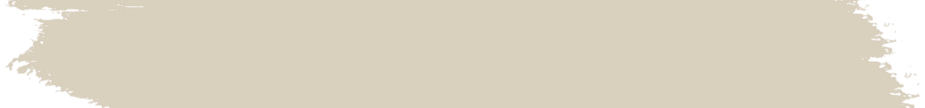 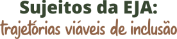 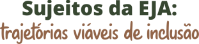 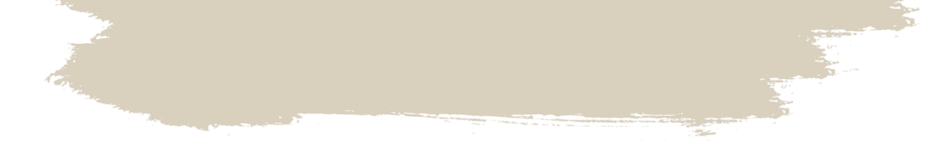 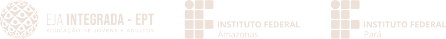 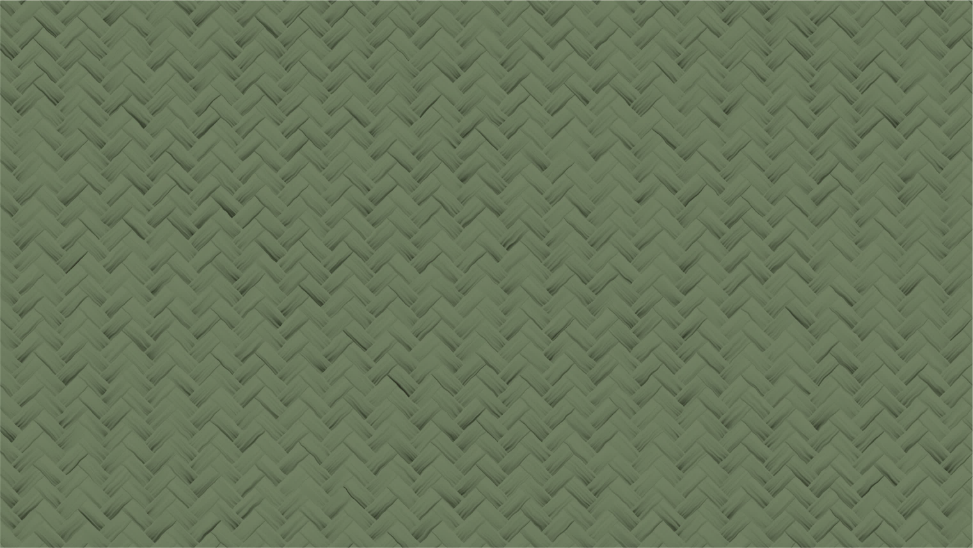 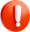 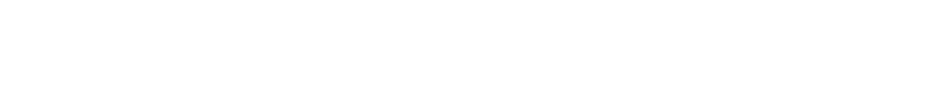 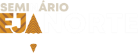 Capa
Insira as informações
do seu trabalho.
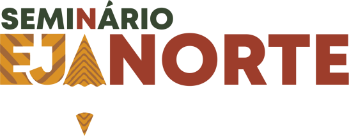 Autores
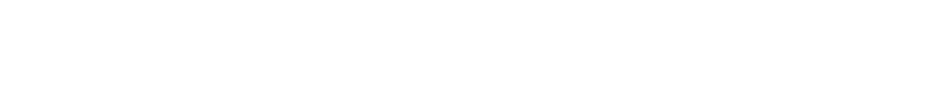 Título do Trabalho: 
subtítulo do trabalho
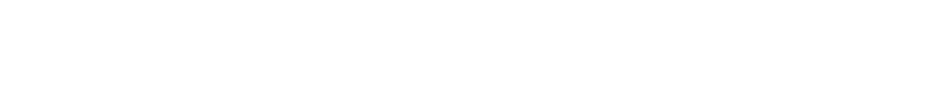 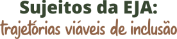 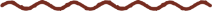 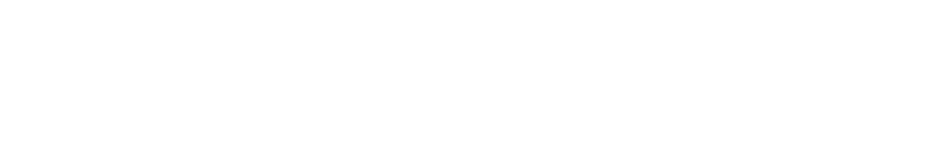 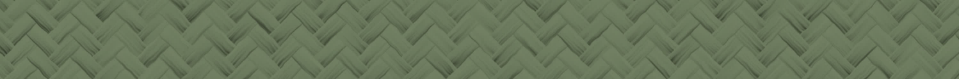 Introdução
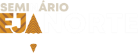 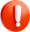 Se desejar,
insira ilustrações.
Insira aqui pequenos textos ou tópicos.

Tópicos;
Tópicos;
Tópicos;
Tópicos.
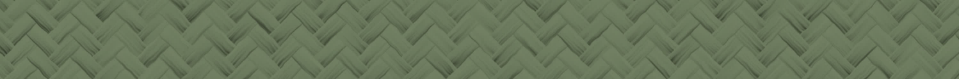 Objetivos
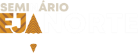 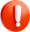 Se desejar,
insira ilustrações.
Geral:

Específicos:

Tópicos;
Tópicos;
Tópicos;
Tópicos.
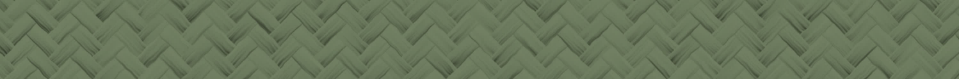 Trajetória metodológica
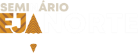 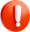 Se desejar,
insira ilustrações.
Insira aqui pequenos textos ou tópicos.

Tópicos;
Tópicos;
Tópicos;
Tópicos.
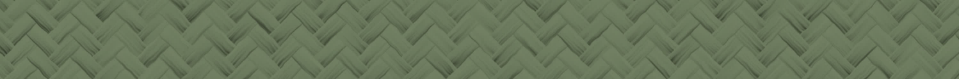 Resultados e Discussão
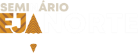 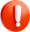 Se desejar,
insira ilustrações.
Insira aqui pequenos textos ou tópicos.

Tópicos;
Tópicos;
Tópicos;
Tópicos.
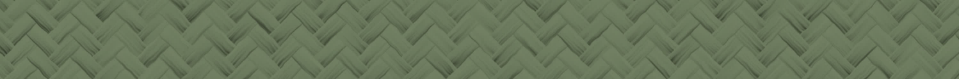 Conclusões
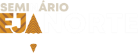 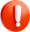 Se desejar,
insira ilustrações.
Insira aqui pequenos textos ou tópicos.

Tópicos;
Tópicos;
Tópicos;
Tópicos.
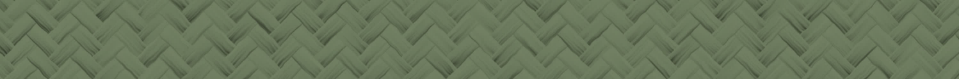 Referências
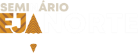 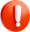 Insira aqui
Se desejar,
insira ilustrações.
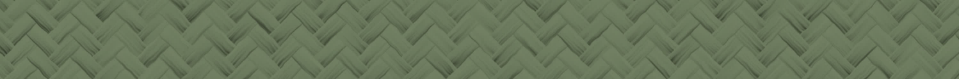 Agradecimentos
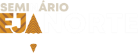 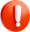 Se desejar,
insira ilustrações.
Nome(s) do autor(es)
E-mail para contato


Agradecimentos:
Item opcional destinado a informar agências financiadoras, instituições apoiadoras e colaboradores.
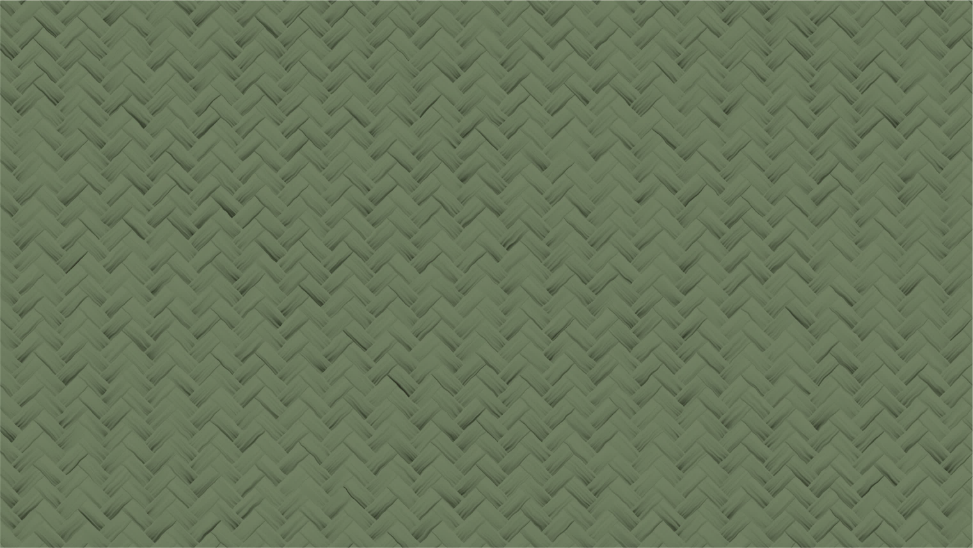 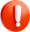 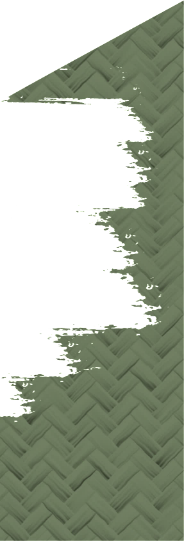 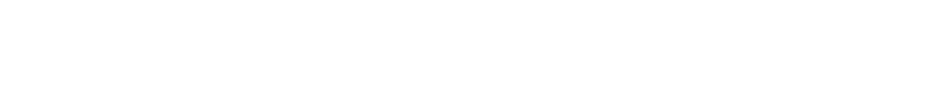 Telas finais
Não altere!
Não exclua!
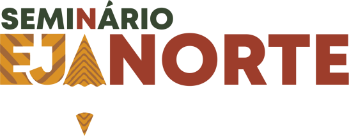 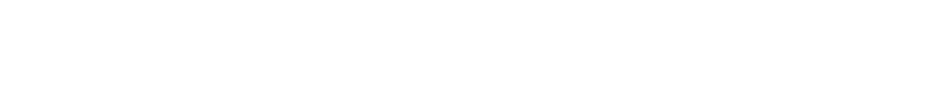 Realização
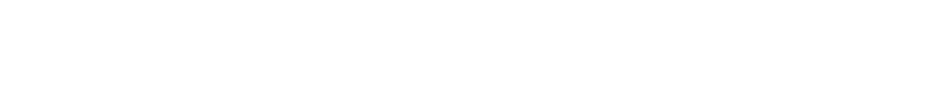 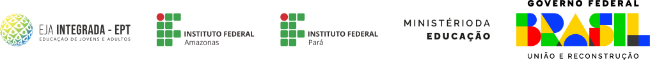 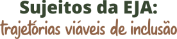 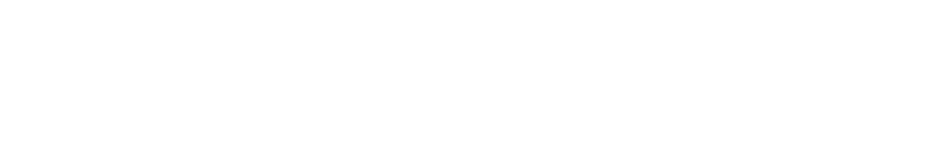 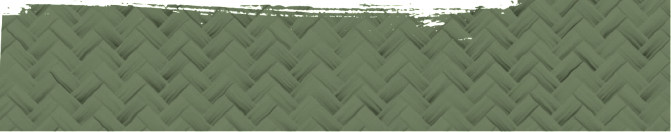 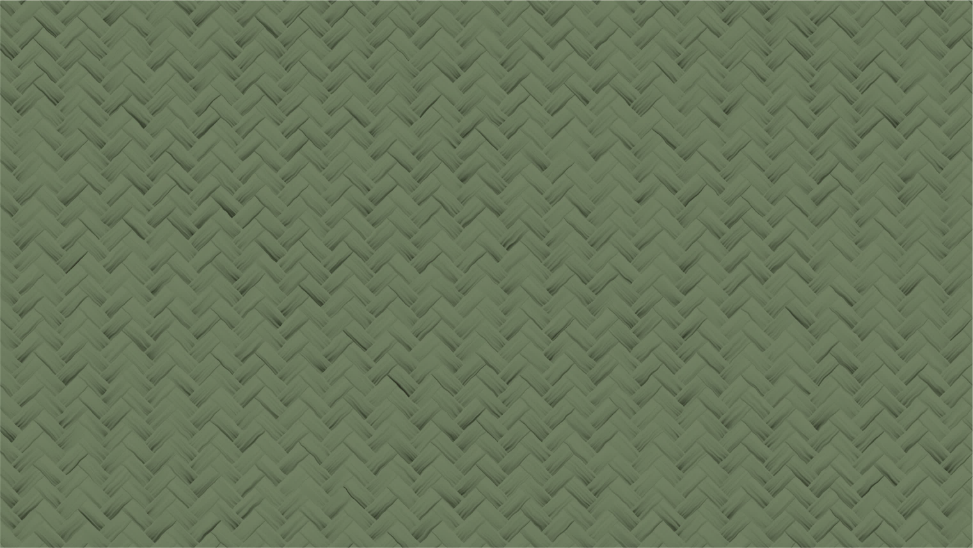 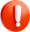 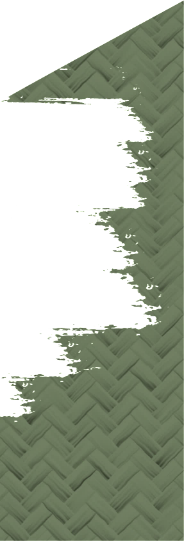 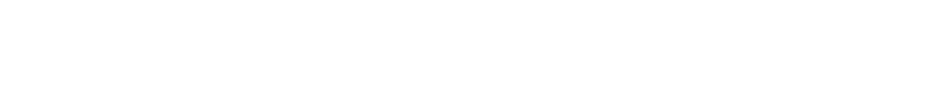 Telas finais
Não altere!
Não exclua!
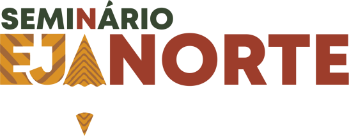 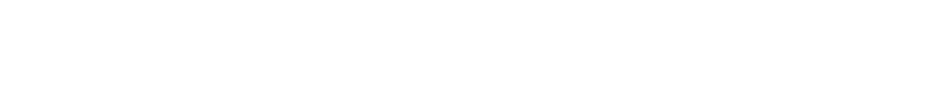 Parceiros
Apoio
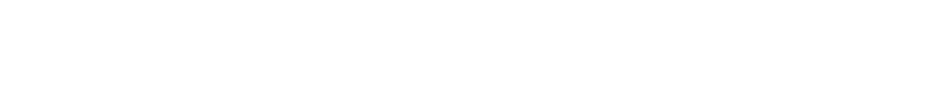 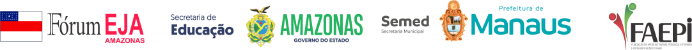 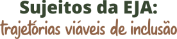 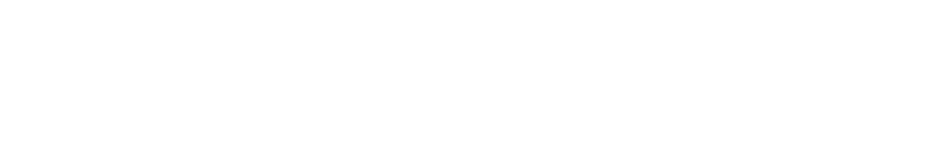 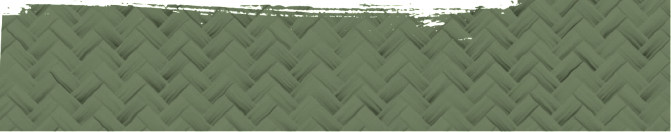 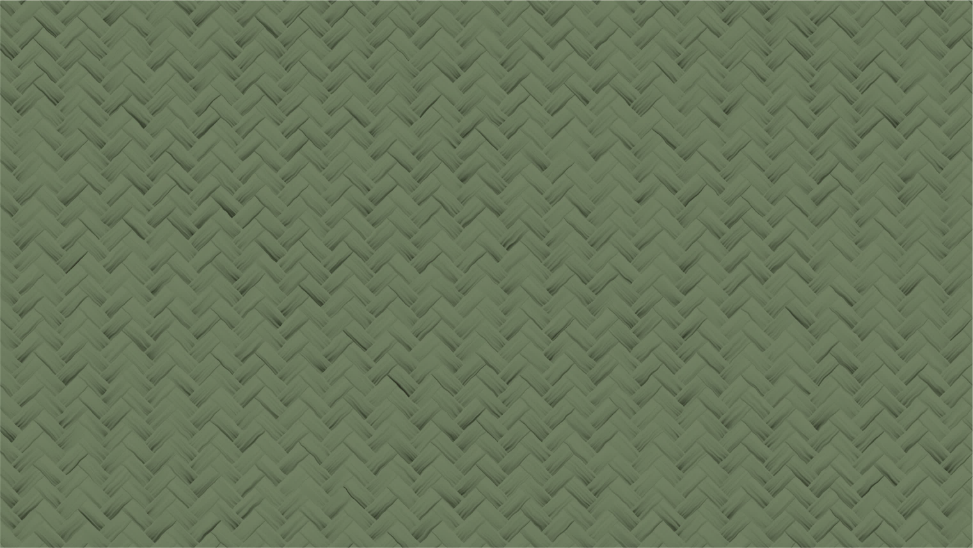 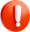 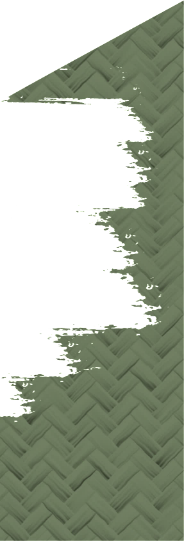 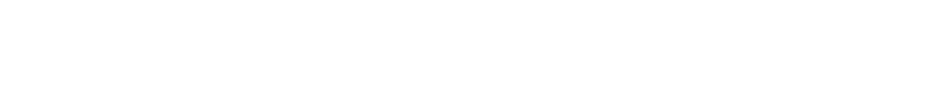 Telas finais
Não altere!
Não exclua!
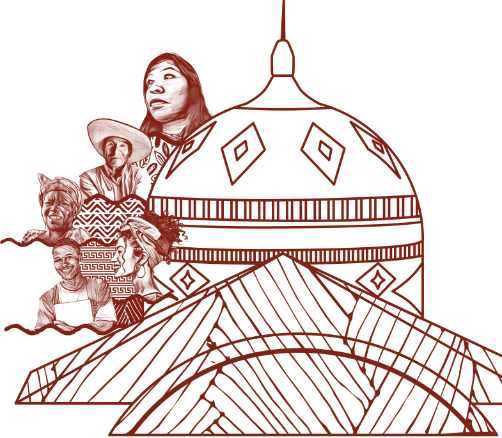 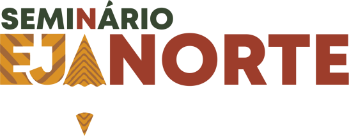 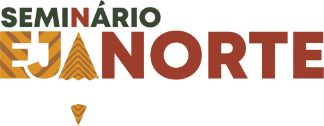 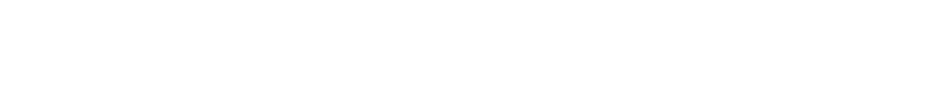 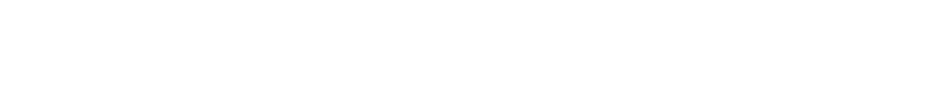 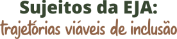 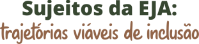 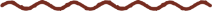 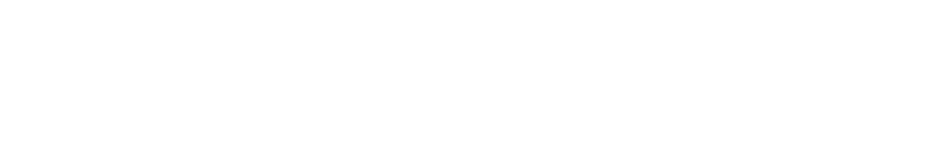 Obrigado pela participação!
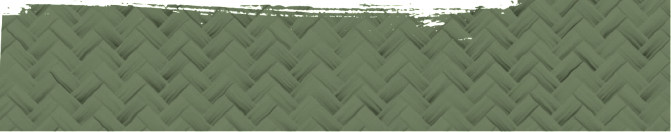